Basic Immunology
CLS 212
Terminology

Immunology
The branch of biomedical science, which covers the immune system physiological functions in health or disease

Immune system
Organs, tissues, cells & molecules involved in the defense mechanism

Immunity
From the Latin word Immunis, meaning “free from burden”, which is the ability of an organism to protect itself from disease

Innate immunity
Natural defenses against any pathogen

Adaptive immunity
Acquired defenses against a specific pathogen
2
[Speaker Notes: Immunity: 
Is a biological term that describes a state of having sufficient biological defenses to avoid infection, disease, or other unwanted biological invasion. 
In other words, it is nothing but the capability of the body to resist harmful microbes from entering the body.]
Terminology


Resistance
The ability to ward off disease

Susceptibility
Vulnerability or lack of resistance
Functions of the immune 
system 

 The main functions of the immune system is:

Protect the body from infection & disease.
Maintain the body's organs, tissues & cells (homeostasis).
3
Immune response
The immune response is how your body recognizes and defends itself against bacteria, viruses, and substances that appear foreign and harmful.

To defend the body against these invaders, the immune system must be able to distinguish between:
What belongs in the body (self)
What does not (nonself or foreign)
Immunity


1.  Innate immunity or “nonspecific”

Defenses against any pathogen.
Refers to defenses that are present at birth.
Rapid response.

2.  Adaptive immunity or “specific ” 
 
Defenses to a specific pathogen.
Acquired during the  lifetime of an organism.
Slower to respond.
Has memory component.
5
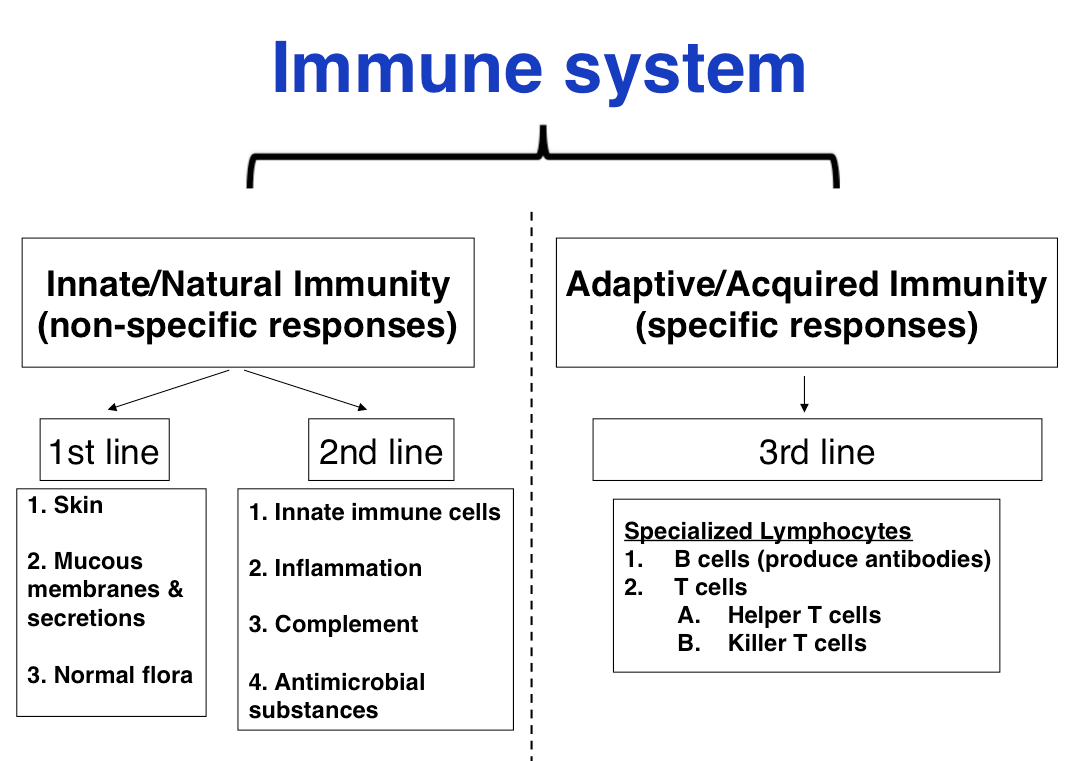 6
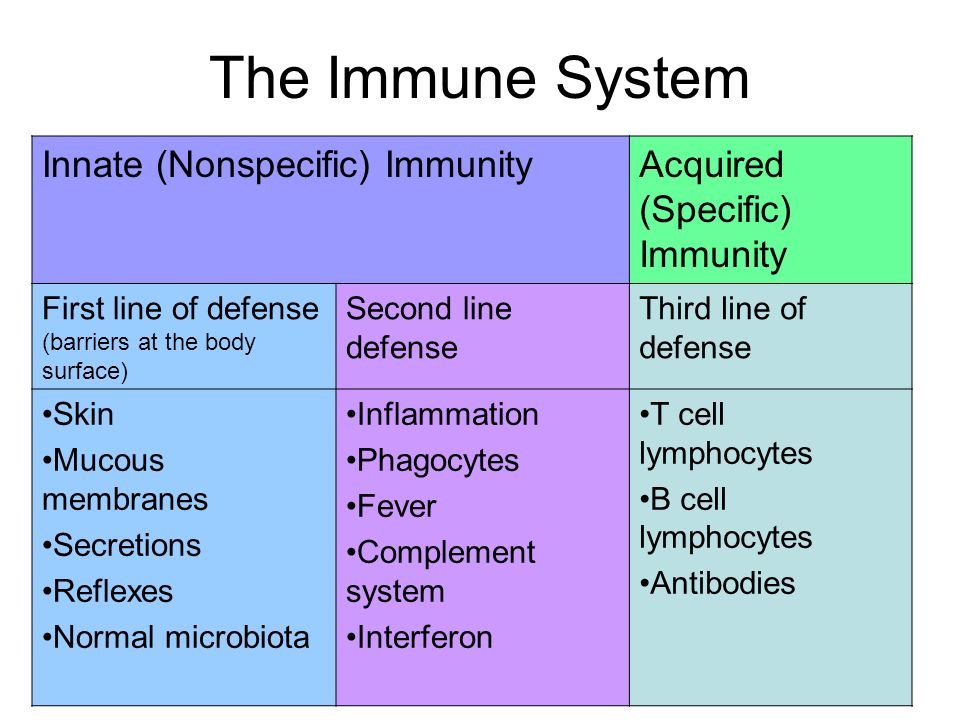 7
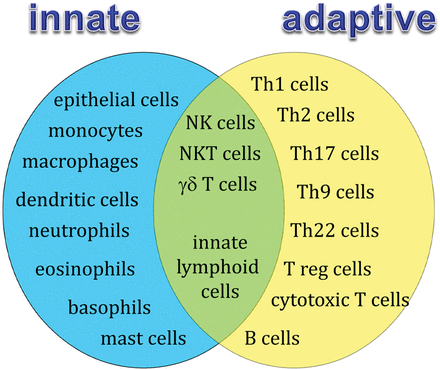 Host Defenses
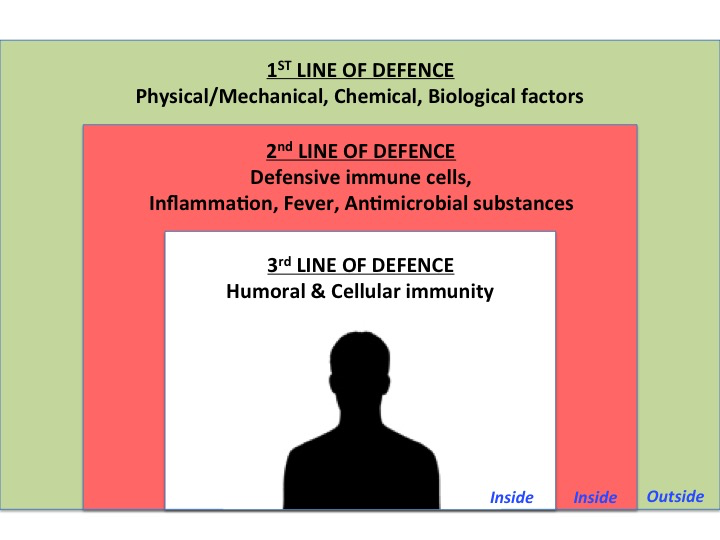 9
Host Defenses
10
Innate (Nonspecific) immunity
First line of defense
11
Innate (Nonspecific) immunity
Second line of defense
12
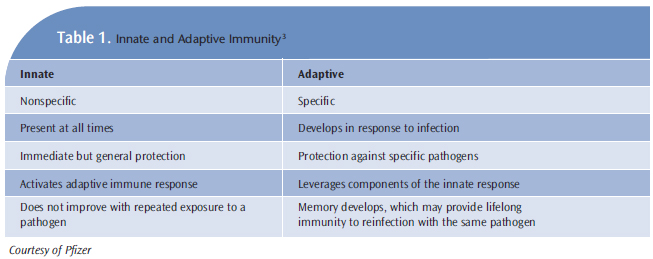 13
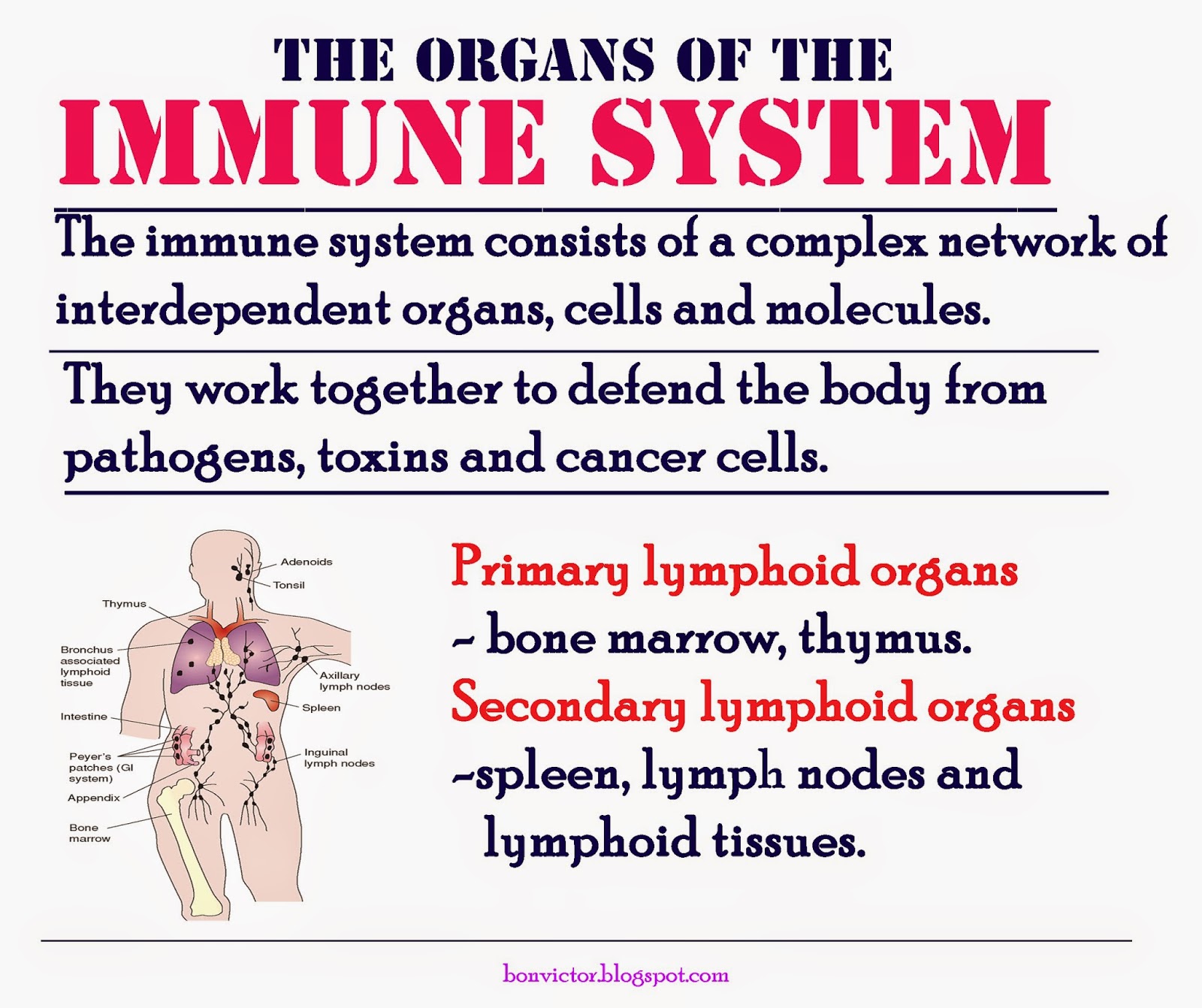 14
Blood elements



Blood consists of:

-   Plasma (fluid).
Cells & cell fragments suspended in plasma.

Blood cells:

Erythrocytes (red blood cells).
Leukocytes (white blood cells).
Thrombocytes (platelets).
15
White blood cell count
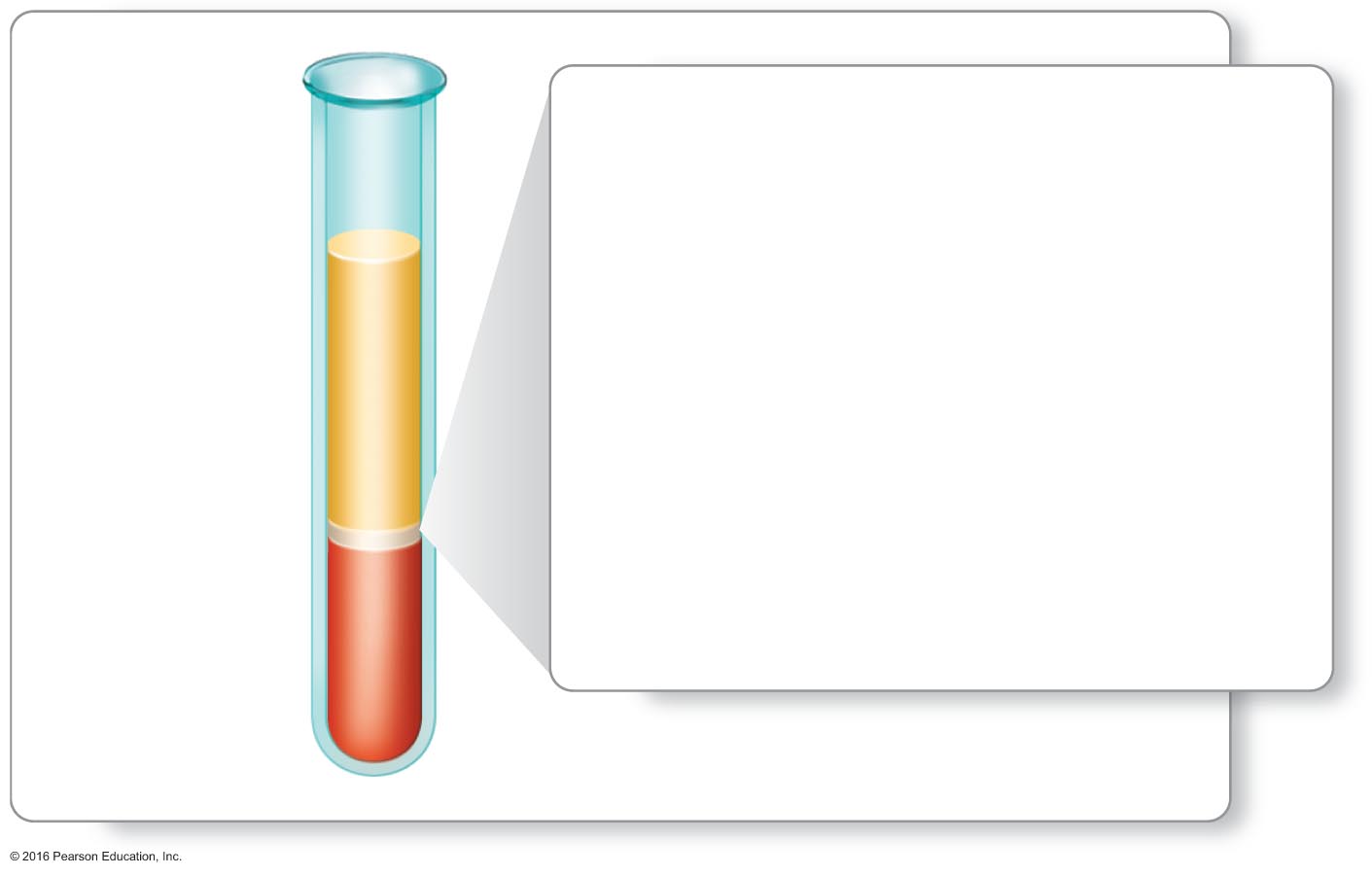 White blood cell count for 
men and women:
5,000–10,000 WBCs 
per cubic millimeter (mm3)

or 

5.0–10.0 x 109 WBCs per liter (L).
Plasma
White
blood cells
Red blood
cells
© 2016 Pearson education, Ltd.
16
Leukocytes


Leukocytes (white blood cells):

Are cells of the immune system that protect against infection
     & disease.

All white blood cells are nucleated.

High leukocyte counts (Leukocytosis) may indicate bacterial infections, autoimmune disease or side effects from medications. 

Low leukocyte counts (Leukopenia) may indicate viral infections, pneumonia, autoimmune disease or cancers.
17
Antigens and Antibodies
Antigens: any agent (microorganism, molecule, protein…etc) that can stimulate the production of antibodies.
Antibodies Specific glycoprotiens produced by lymphocytes in response to the presence of an antigen.
All antibodies are in a class of proteins called Immunoglobulins.
Each antibody is specific to the 
antigen that stimulates its production.
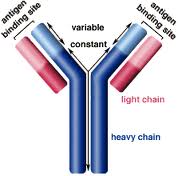 [Speaker Notes: Primary functions of immune system are to diffreniate between self and non self (something foreign) and destroy that which is non self]
Primary vs. Secondary Immune Response
Immunosuppression
If a persons immune system is functioning properly, that person is said to be an immunocompetent person. If a persons immune system is not functioning properly, that person is said to be immunosuppressed, immunodepressed or immunocompromised.
[Speaker Notes: https://www.youtube.com/watch?v=6uwVhn-APsQ]